琥珀酸地文拉法辛缓释片
（欧悦欣）
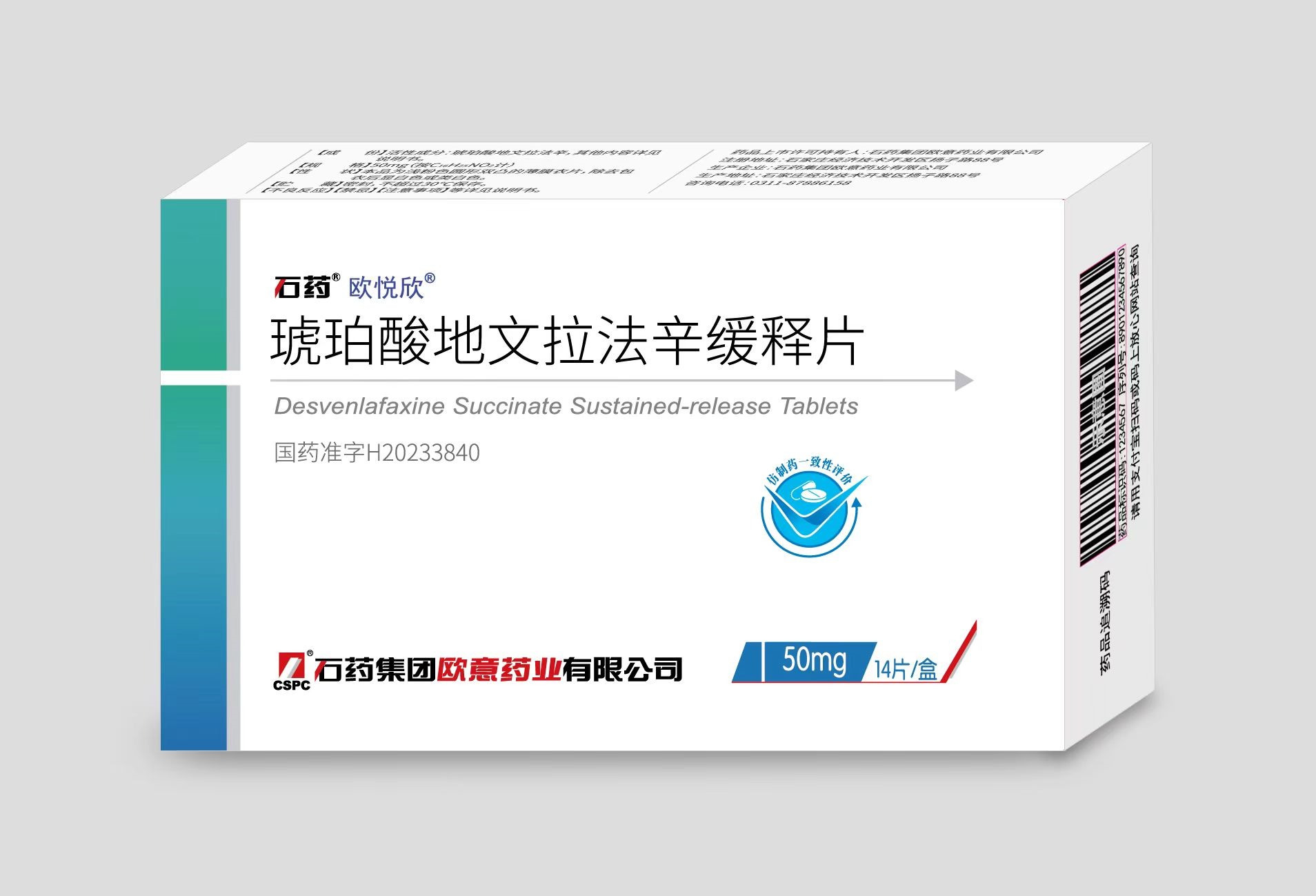 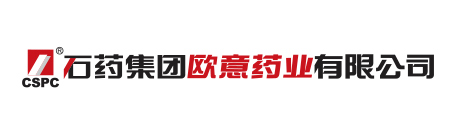 1
药品基本信息
目录
2
安全性
3
有效性
4
创新性
5
公平性
基本信息1/2
琥珀酸地文拉法辛缓释片基本信息
1/8
基本信息2/2
抑郁症负担较重，目录内药物起效慢、联合用药风险大、
特殊人群使用受限，地文拉法辛可提供用药新选择
抑郁症复发率高，疾病负担重
抑郁症是一种常见且严重的精神障碍，中国抑郁症(MDD)患者总体发病率为3.84%[1] ，患病人群约5300万，总体复发率高达50%～85%，其中50%的患者在疾病发生后2年内复发[2] ；
MDD与患者功能和生活质量严重损害相关，在中国MDD是所有疾病中伤残损失寿命年排名第二的疾病。
抑郁症治疗存在临床未满足需求
地文拉法辛可 1 周快速起效；
地文拉法辛不经CYP2D6途径代谢，DDI风险小，联合用药更安全；
肝损患者使用地文拉法辛不需减少剂量，可足剂量给药保证疗效；
地文拉法辛无需滴定，减少医疗资源占用，提高患者依从性。
起效慢：美国STAR*D研究显示，抗抑郁药平均起效时间为5.7周[3] ；
联合用药风险大：对于躯体共病患者（此类患者占比约72%），临床常需联合用药，药物间相互作用(DDI)风险较大；
特殊人群使用受限：抑郁症对肝病患者的生活质量、病死率有较大影响[4] ，目前肝损患者服用常用抗抑郁药需减量甚至禁用；
使用不便：目录内抗抑郁药均需滴定，增加患者就诊频率，加重医疗机构及患者负担；低依从性是抗抑郁长期治疗的一个主要问题。
2/8
[1] J Affect Disord. 2021 Jun 1;288:10-16.      [2] 中国抑郁障碍防治指南（第二版）    [3] Am J Psychiatry. 2006 Jan;163(1):28-40.     [4]中国肝脏病杂志:电子版, 2018, 10(3):6.
安全性
地文拉法辛全球上市15年，完成百余项临床研究，
较文拉法辛，整体不良反应发生少且发生率更低，
具有更好的安全性和耐受性
2016年加拿大成人抑郁症指南（CANMAT）显示：较文拉法辛，地文拉法辛的不良反应发生较少且发生率更低。
地文拉法辛不良反应发生率相对降低：嗜睡(-76%)、性功能障碍(-63%)、震颤(-60%)、失眠(-47%)、头晕(-35%)、恶心(-29%)、出汗(-29%)、口干(-8%) ；
地文拉法辛未发生的不良反应：头痛、紧张、无力、厌食、腹泻、激动；
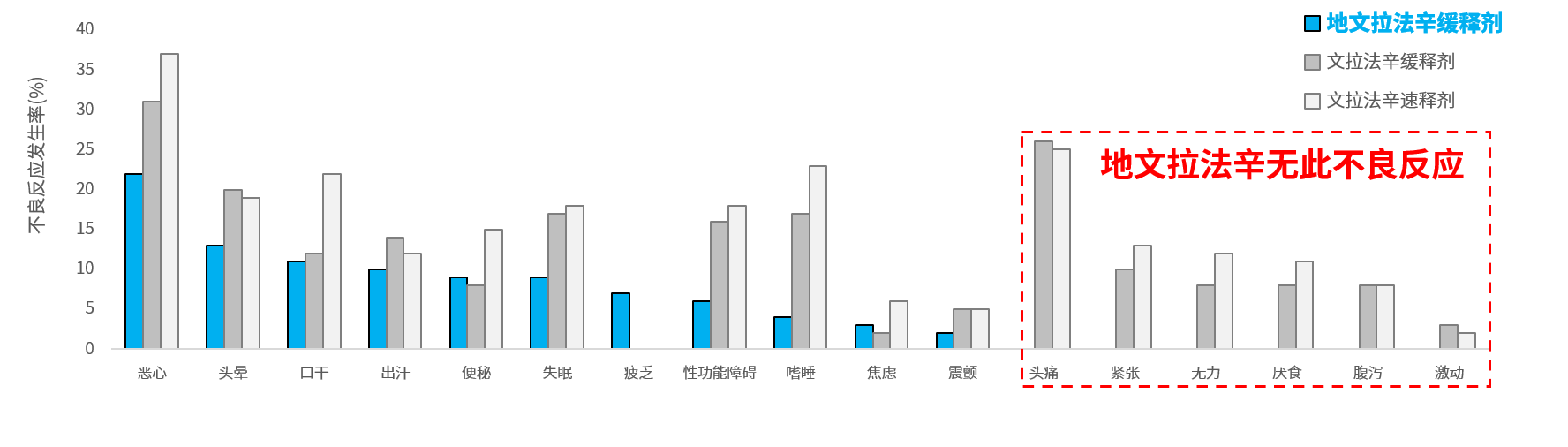 Can J Psychiatry. 2016 Sep;61(9):540-60.
3/8
有效性
1/2
地文拉法辛一周快速起效、疗效持续，全面改善抑郁、
焦虑、疼痛三大症状
在中国开展的多中心、随机双盲、双模拟、阳性对照III期研究证实：地文拉法辛全面改善抑郁、焦虑、疼痛症状[2]
9项随机双盲、安慰剂对照研究事后分析：
      地文拉法辛一周起效，疗效持续[1]
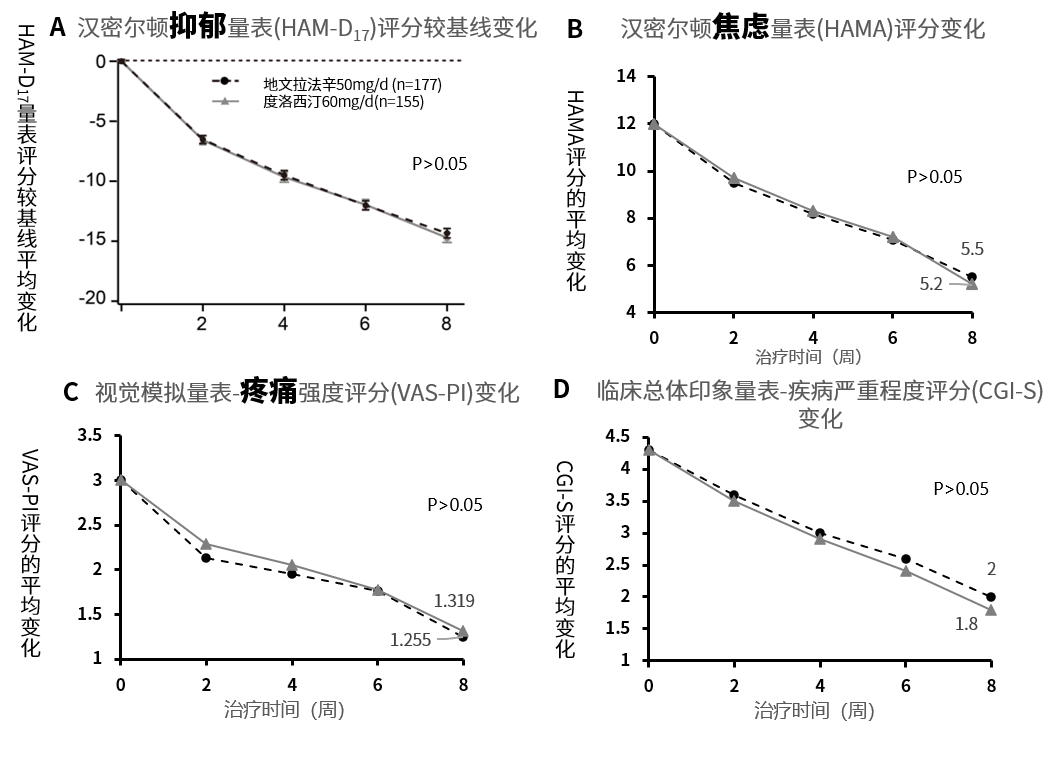 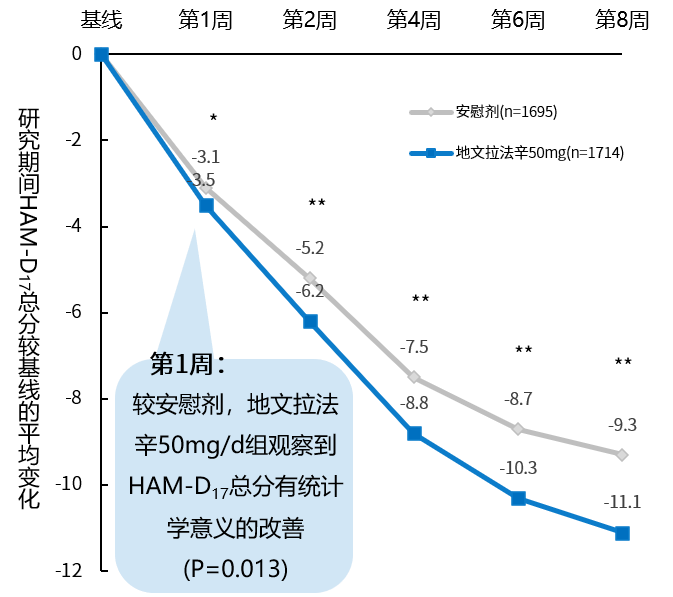 HAM-D17     汉密尔顿17项抑郁量表
*P = 0.013  地文拉法辛50mg /d  vs.安慰剂
**P < 0.001 地文拉法辛50 mg/d vs.安慰剂
4/8
[1] J Clin Psychopharmacol. 2017 Oct;37(5):555-561.  [2] J Affect Disord. 2023 May 15;329:72-80.
真实世界证据及长期试验数据证实地文拉法辛高治愈、
低复发，多国权威指南均为最高级别推荐
有效性
2/2
长期试验证实：较安慰剂，使用地文拉法辛无抑郁天数更长，6个月复发率相对降低53%[2]
真实世界研究显示：使用地文拉法辛12个月有效率相对提高8.1%，治愈率相对提高11.6%[1]
地文拉法辛获得
      多国指南一线推荐
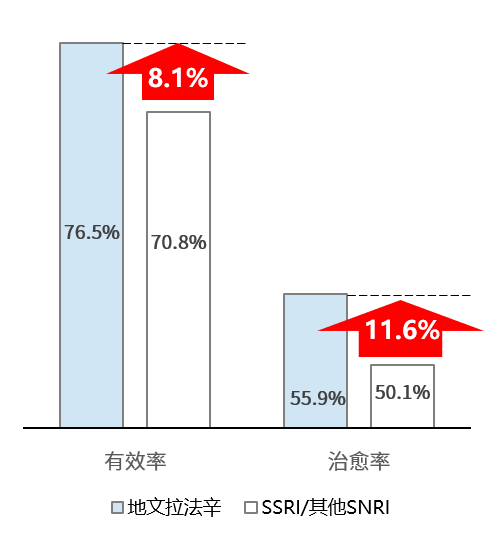 复发率: 地文拉法辛vs安慰剂 14.3% vs. 30.2%
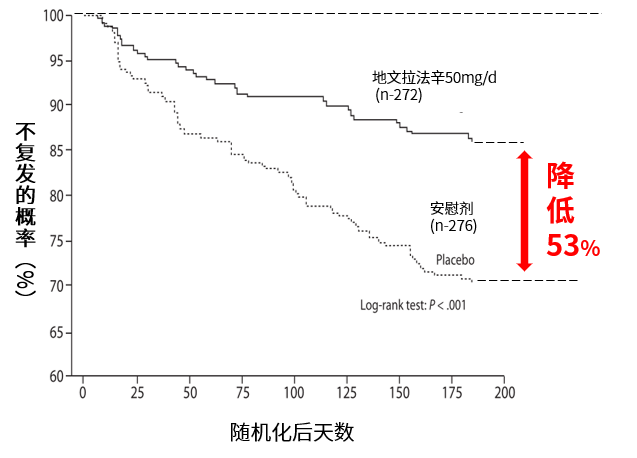 备注
1.SSRI：选择性5-羟色胺再摄取抑制剂，包括艾司他普兰、舍曲林、帕罗西汀、氟西汀、西酞普兰及氟伏沙明；
2.其他SNRI：文拉法辛、度洛西汀
将接受20周地文拉法辛50mg/天治疗有效的患者随机双盲分为地文拉法辛或安慰剂观察6个月内复发情况。
[1] Clin Drug Investig. 2021 Dec;41(12):1055-1066.
 [2] J Clin Psychiatry. 2013 Feb;74(2):158-66.
[3]《2010美国APA重性抑郁障碍的治疗指南(第三版)》
[4]《2016加拿大情绪和焦虑治疗网络(CANMAT)临床指南：成人抑郁症的管理》
[5]《2020皇家澳大利亚和新西兰精神科医师学会(RANZCP)情绪障碍临床实践指南》
5/8
创新性
1/2
在文拉法辛基础上去甲基后，化学结构优化，绝对生物
利用度高达80%，6小时快速达峰，联合用药更安全
地文拉法辛是化学结构更优的SNRI
化合物
化学结构
分子式
分子量
较文拉法辛，地文拉法辛：
对转运体的选择性更强[1]
绝对生物利用度更高[2,3] 
活性药物达峰更快[4] 
代谢途径更简单安全[2,3,5]
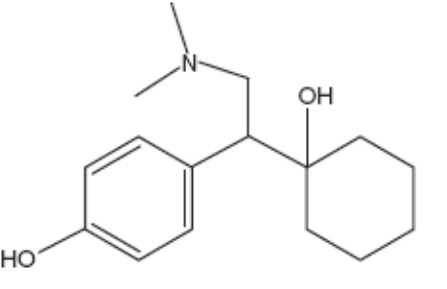 琥珀酸地文拉法辛
399.48
去甲基
C16H25NO2·C4H6O4·H2O
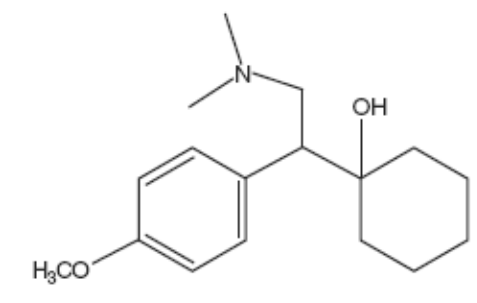 盐酸文拉法辛
313.87
C17H27NO2·HCI
地文拉法辛与文拉法辛的选择性及药代动力学特性对比：
经CYP2D6代谢的药物
备注：
1、ki越小，对转运体的选择性越强
2、*文拉法辛代谢成O-去甲基文拉法辛(地文拉法辛)后，O-去甲基文拉法辛的达峰时间
3、75%药物由细胞色素CYP450酶进行代谢，其中CYP2D6是最主要亚型之一
4、SNRI：选择性5-羟色胺和去甲肾上腺素再摄取抑制剂
[1]Expert Rev Neurother 8(12)，1787-1797 (2008)  
[2]琥珀酸地文拉法辛缓释片说明书. 
[3]盐酸文拉法辛缓释胶囊说明书
[4]Clin Drug Investig.2011;31(3):155-67   
[5]中国临床药理学杂志, 2007, 23(003):223-226
6/8
创新性
2/2
地文拉法辛列入“重大新药创制”科技重大专项，
是唯一无需滴定SNRI，提高依从性；
肝损患者无需减少剂量，足量用药保证疗效
依从率：真实世界研究显示，较SSRI、文拉法辛及度洛西汀，使用地文拉法辛12个月服药依从率相对提高13.4%[4]
琥珀酸地文拉法辛缓释片被列入“重大新药创制”科技重大专项。
地文拉法辛、文拉法辛及度洛西汀的使用方法对比：
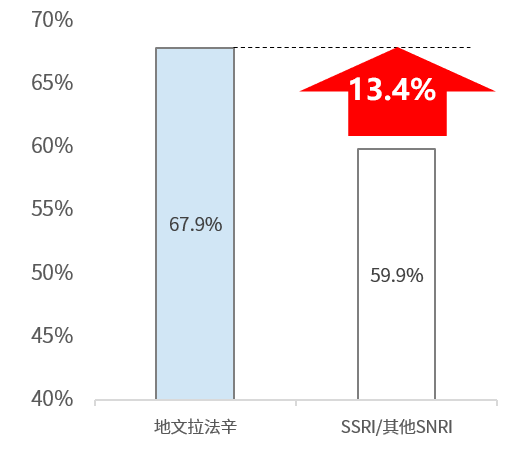 备注
1.SSRI包括艾司他普兰、舍曲林、帕罗西汀、氟西汀、西酞普兰及氟伏沙明；
2.其他SNRI：包括文拉法辛、度洛西汀
[1]琥珀酸地文拉法辛缓释片说明书
[2]盐酸文拉法辛缓释胶囊说明书
[3]盐酸度洛西汀肠溶胶囊说明书    
[4] Clin Drug Investig. 2021 Dec;41(12):1055-1066
SSRI：选择性5-羟色胺再摄取抑制剂
SNRI：选择性5-羟色胺和去甲肾上腺素再摄取抑制剂
7/8
公平性
地文拉法辛为《第二批鼓励仿制药品目录》品种，属于
国家鼓励仿制临床必需、疗效确切、供应短缺的药品
所治疗疾病对公共健康的影响
抑郁症严重影响患者个人及家庭正常工作、生活，加重社会负担，甚至威胁公共安全；
地文拉法辛为《第二批鼓励仿制药品目录》品种，属于国家鼓励仿制临床必需、疗效确切、供应短缺的药品；
符合“保基本”原则
地文拉法辛可提高依从性及治愈率、降低复发率，降低抑郁症疾病负担，保障国民心理健康；
弥补目录短板
地文拉法辛可增加患者用药选择性（现有医保目录内药物联合用药风险较大、使用不便，肝损伤患者使用受限）；
临床管理难度
无需滴定，可提高患者依从性；
适应症明确，适用科室明确，易于监管，不易出现超适应症应用，且患者主观性滥用精神疾病药物的可能性极低；
备注：2022年8月31日，国家药典委员会核名函件(药典化函(2022)134号)要求，将“琥珀酸去甲文拉法辛"的中文通用名修订为"琥珀酸地文拉法辛"，同时制剂更名为“琥珀酸地文拉法辛缓释片”。
8/8
感谢观看
琥珀酸地文拉法辛缓释片
为抑郁症患者提供更快速、更安全、更便捷的治疗选择！
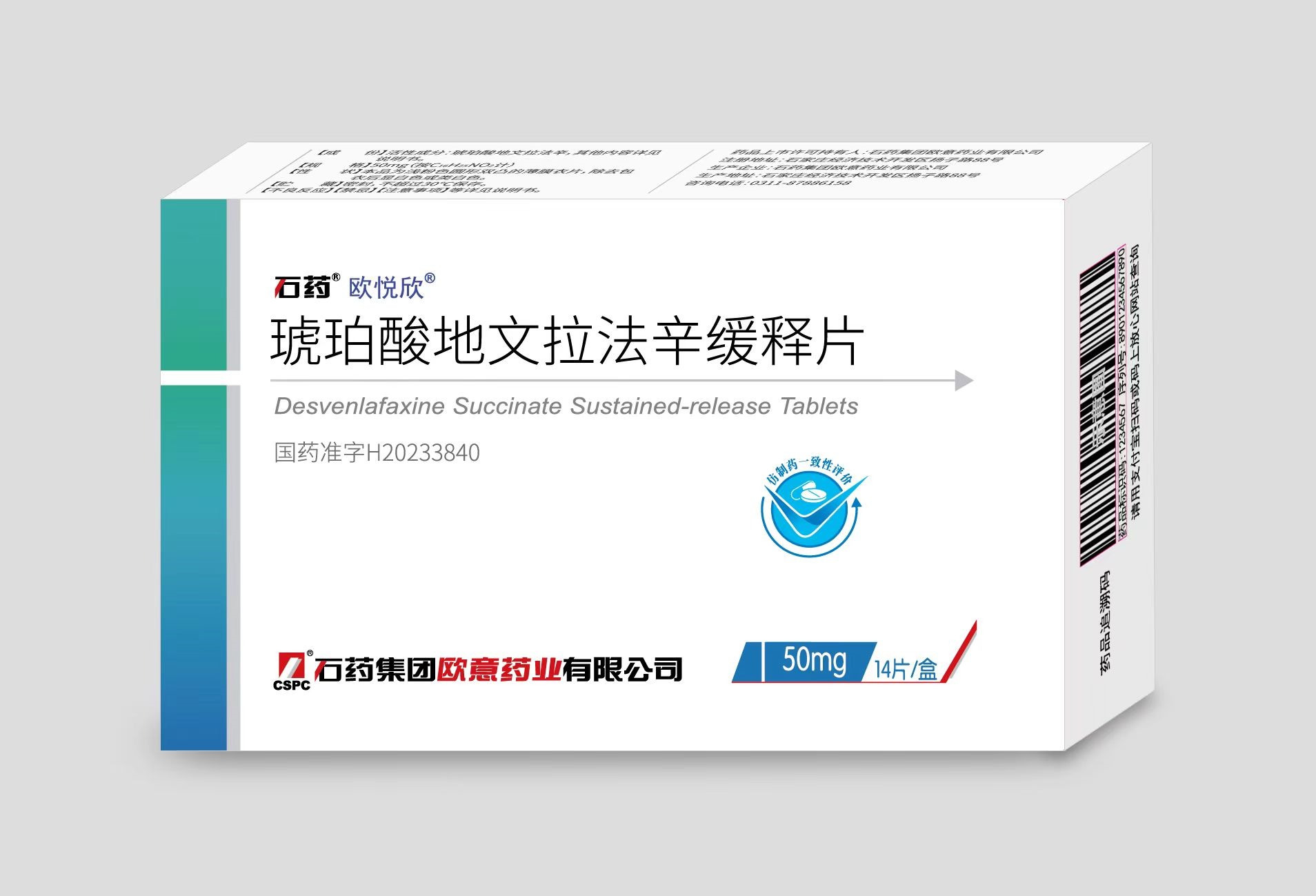 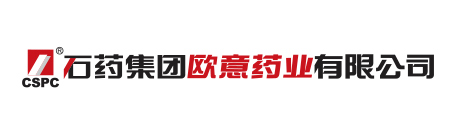